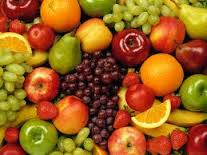 Φθινοπωρινά φρούτα
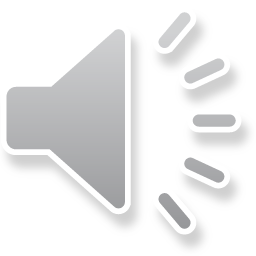 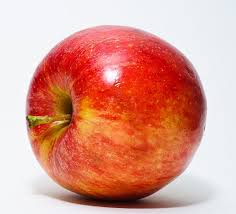 μήλο
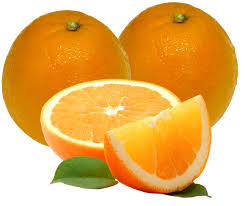 πορτοκάλι
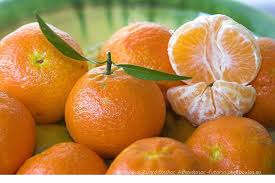 μανταρίνι
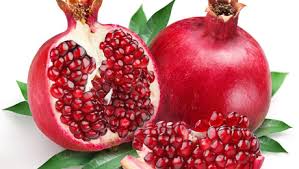 ρόδι
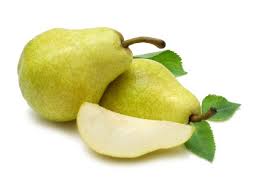 αχλάδι
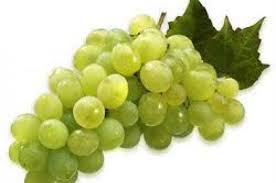 σταφύλι
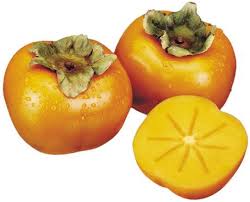 λωτός
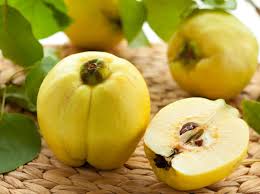 κυδώνι
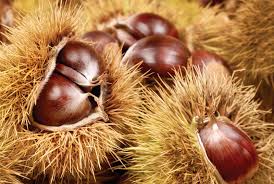 κάστανο
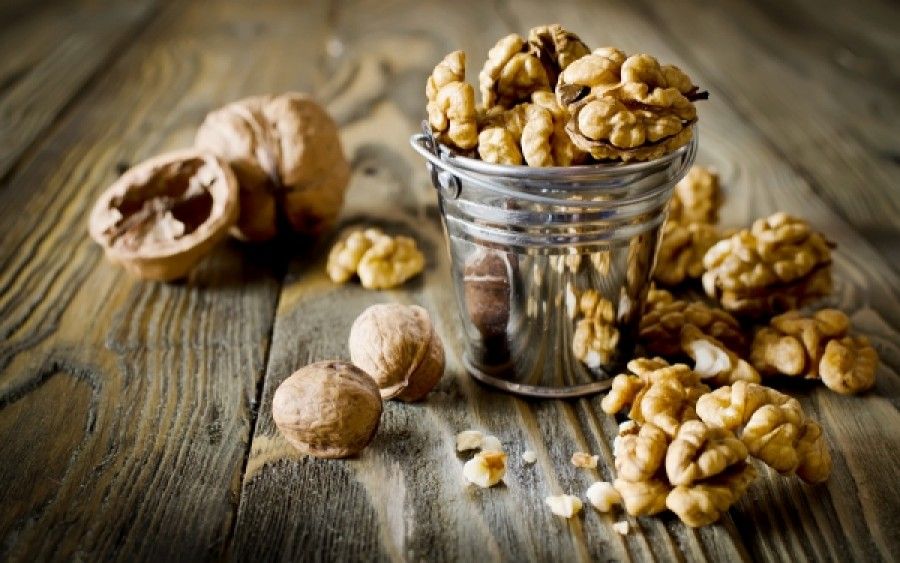 καρύδι
Προσπάθησε να θυμηθείς όσα περισσότερα φρούτα μπορείς!

Ζωγράφισε τα σε ένα χαρτί.

Ποιός θα βρει τα περισσότερα;